Recepce a cirkulace nizozemskojazyčné literatury
Mgr. Veronika Horáčková
Ústav germanistiky, nordistiky a nederlandistiky FF MU
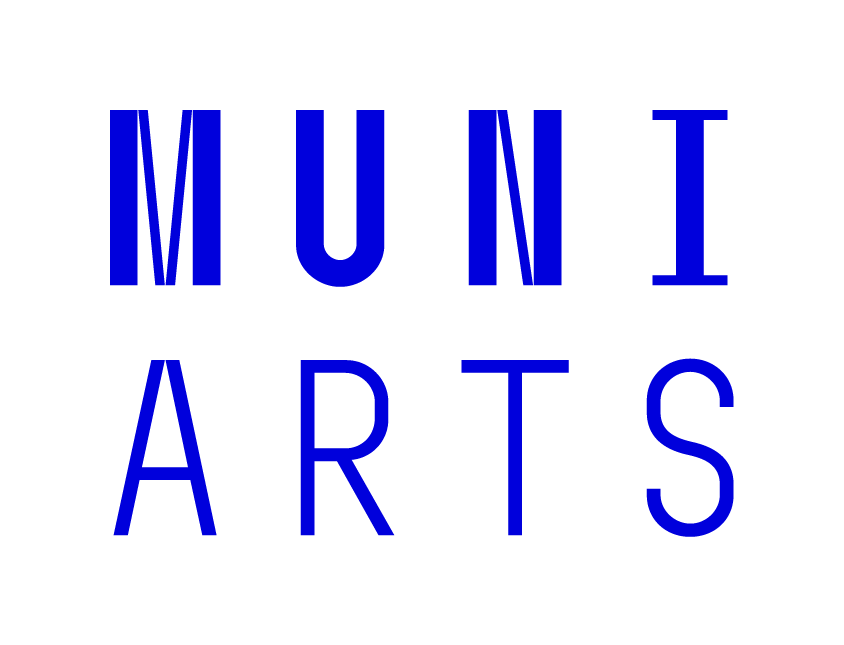 Co je to recepce? (1)
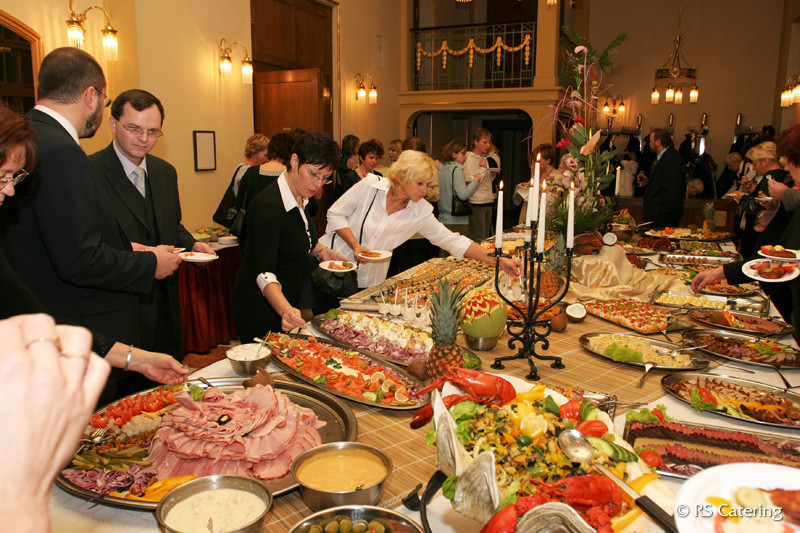 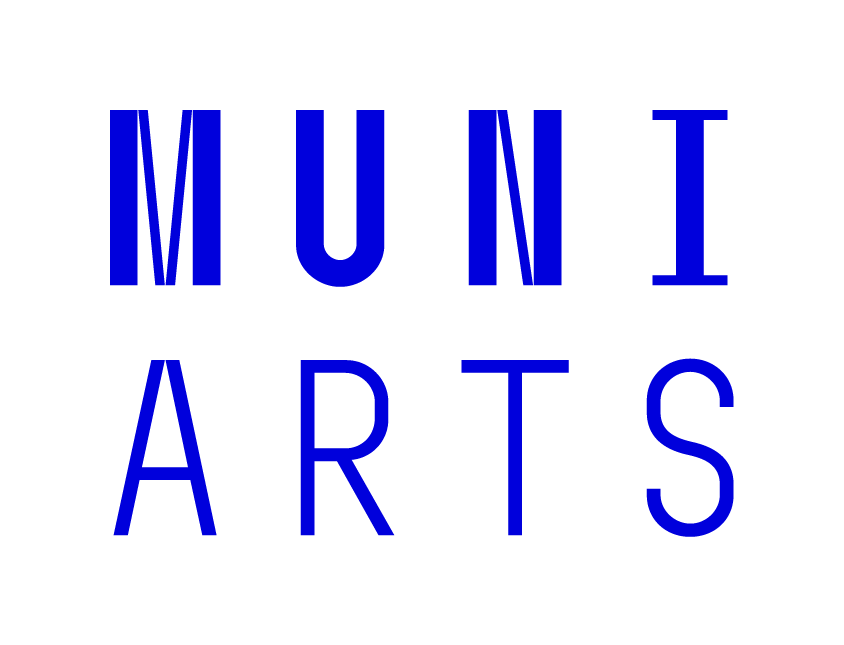 Co je to recepce? (2)
odvozeno z lat. receptio (přijetí)
přijímání lit. textu, autora, literatury jako celku
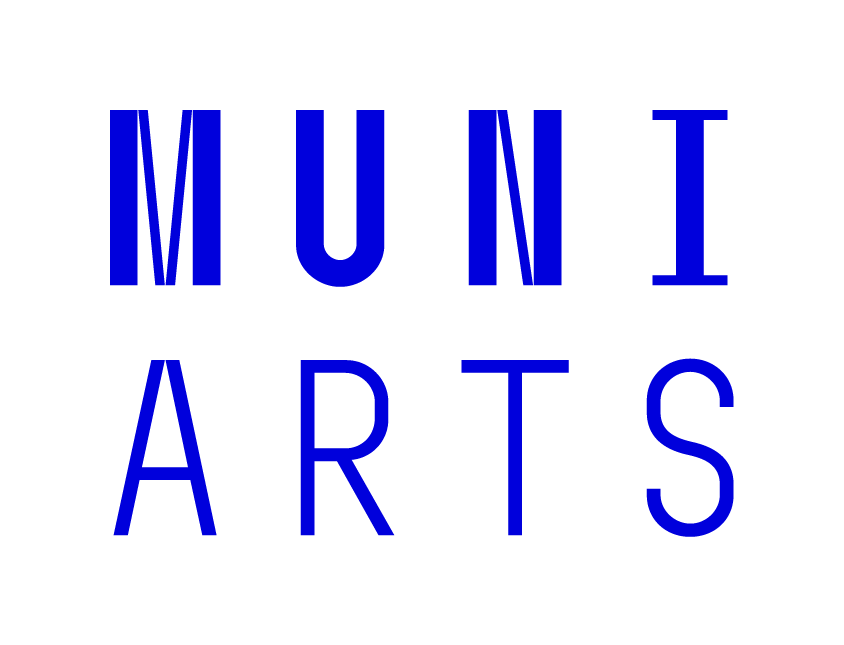 Co je to recepce? (3)
‘Reception is a process, a receiving which is at the same time a creating.’ (Van Uffelen 2017: 94) 
‘Reception research describes the forces which determine no man’s land; the interactions, the osmotic processes in other words, which create the space in which the reception takes place.’ (Van Uffelen 2017: 94) 
‘1. the area in the country of origin in which the cultural object appears
2. the area in the target territory of target medium in which a second cultural object becomes visible
3. the area in the transnational, overlapping territory which is formed by the spheres of influence of area 1 and area 2
4. the area of so-called world literature in which many literatures reflect themselves or are reflected’
(Van Uffelen 2017: 102)
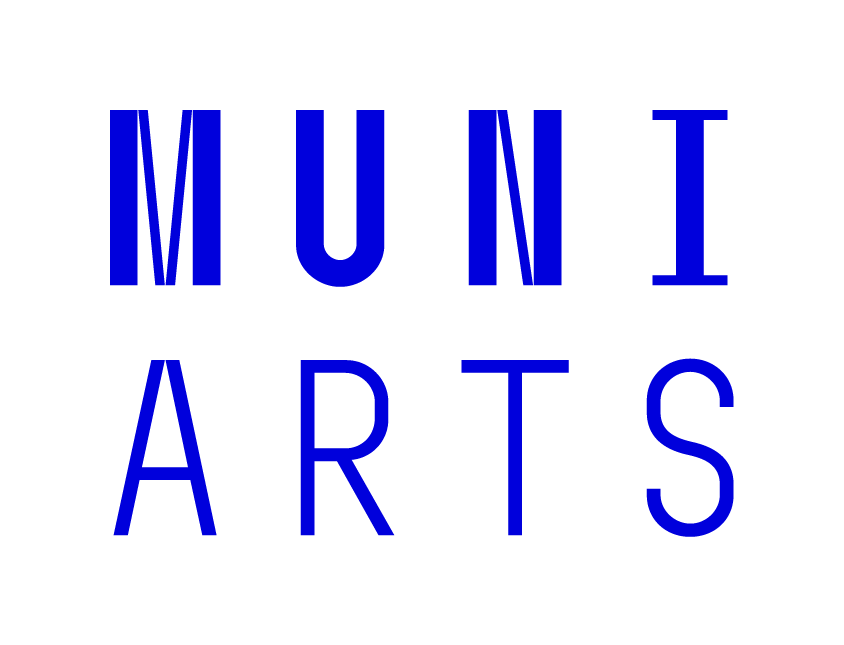 Příklady statí týkajících se recepce
De Westenholz, C. The reception of Louis Couperus´ De Stille Kracht in the English-Speaking World (1921-2005)
Hermann, C. The Flemish Lion. Oscillating between Past and Present: Ideology in German-Language Adaptations of Consience´s De Leeuw van Vlaenderen for Young Readers
Andringa, E. Penetrating the Dutch Polysystem: The Reception of Virginia Woolf, 1920-2000
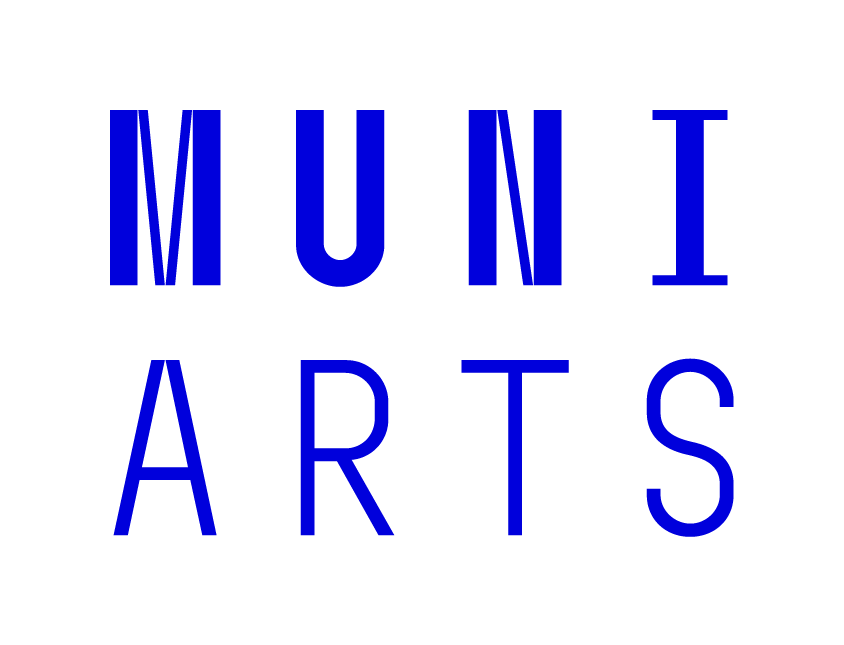 Stěžejní publikace
Broomans, P.; Linn, S.; Vogel, M.; Voorst S. van; Bay, A. Object: Nederlandse literatuur in het buitenland. Methode: onbekend. Barkhuis, Groningen 2006.
Brems, E.; Réthelyi, O.; Kalmthout, T. van (ed.). Doing Double Dutch. The International Circulation of Literature from the Low Countries. Leuven University Press, Leuven 2017.
D’haen, T. (ed.). Dutch and Flemish Literature as World Literature. Bloomsbury Academic, New York 2019.
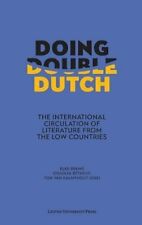 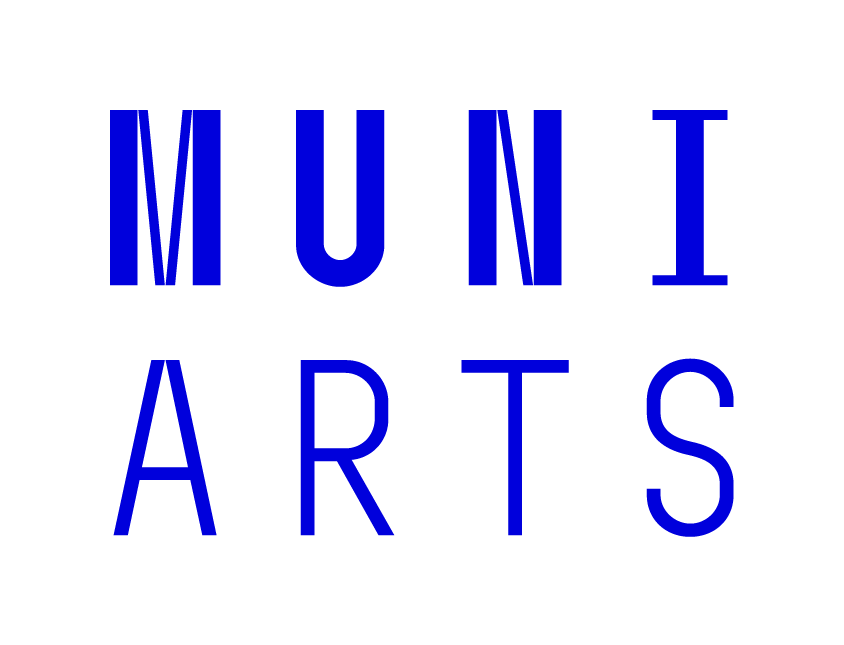 Stěžejní projekty
CODL (The Circulation of Dutch Literature): https://www.codl.nl/
Eastbound (https://www.codl.nl/codl-eastbound/about/)
Beatrijs internationaal (https://www.codl.nl/beatrijs-internationaal/index.html)
Boek to Book (https://www.codl.nl/boek-to-book/index.html)
Binnenlandse vogels, buitenlandse nesten
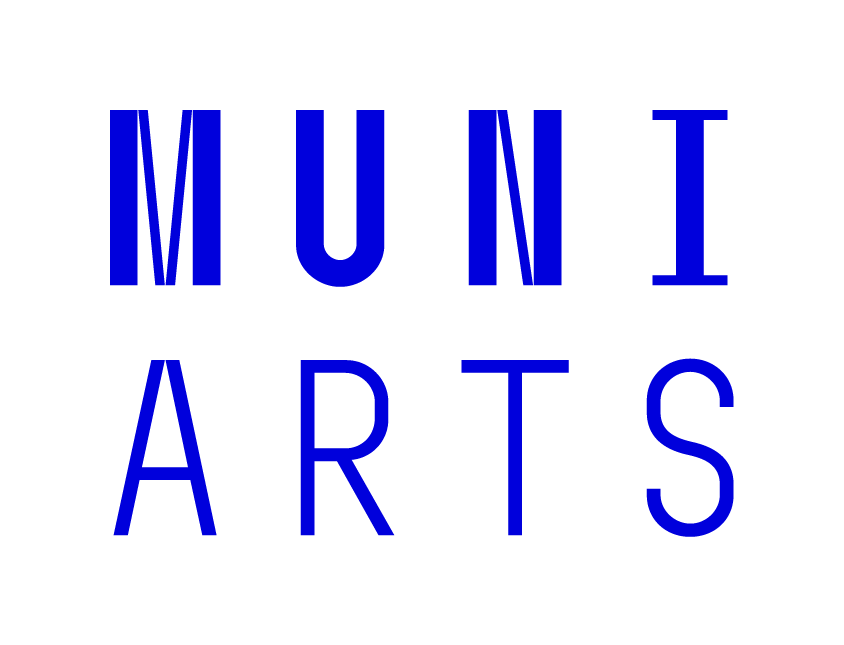 Stěžejní organizace
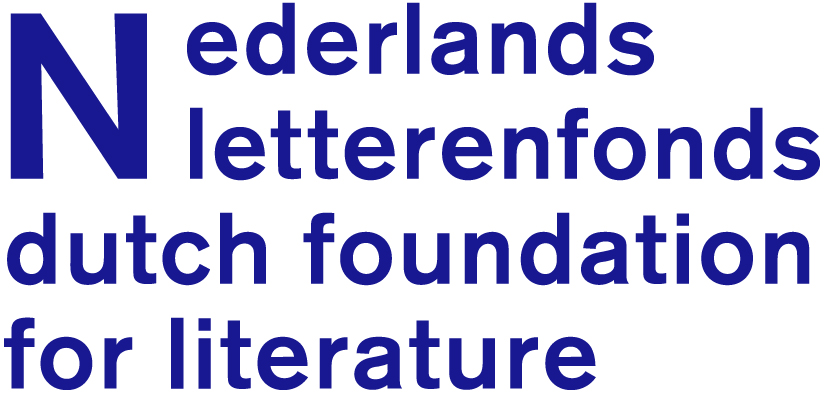 Nederlands Letterenfonds (http://www.letterenfonds.nl/)
Literatuur Vlaanderen (https://www.literatuurvlaanderen.be/)
Nederlandse Taalunie (https://taalunie.org/home)
CETRA (https://www.arts.kuleuven.be/cetra)
ELV (https://literairvertalen.org/over-ons)
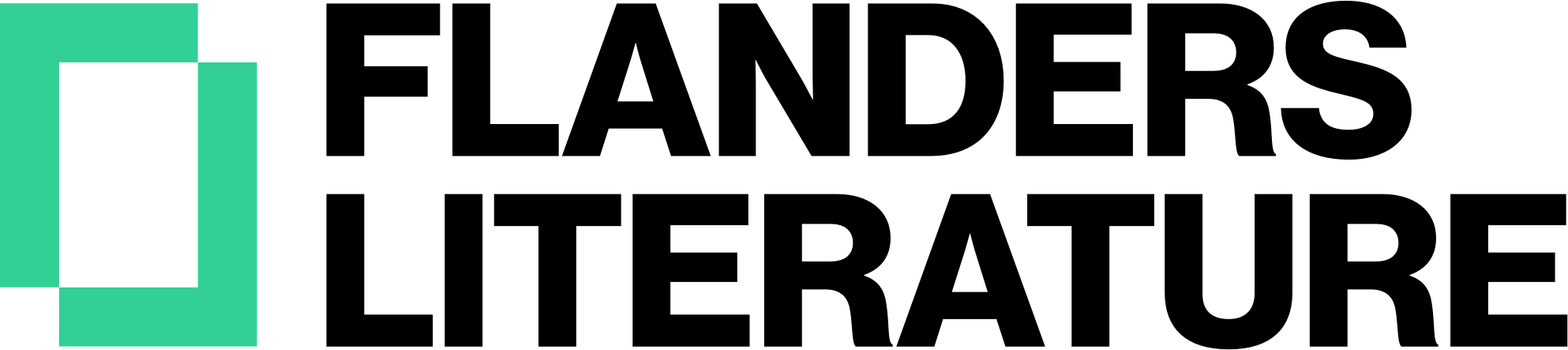 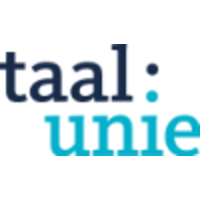 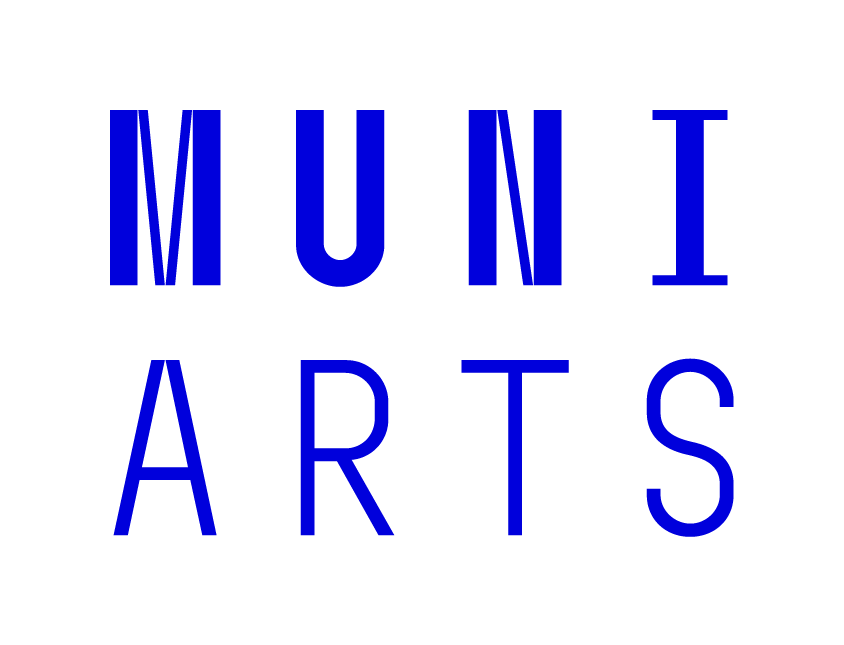 Nizozemskojazyčná literatura v českém prostředí - publikace
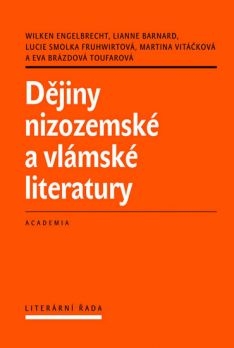 Krijtová, O.; Pellar, R.; Schürová, P. Bibliografie překladů z nizozemštiny do češtiny a slovenštiny od roku 1890 do roku 1993. JTP, Praha 1994.
Smolka Fruhwirtová, L. Recepce nizozemské literatury v českém literárním kontextu let 1945-2010. Filozofická fakulta Univerzity Palackého, Olomouc 2011. (https://theses.cz/id/85bf7g/)
články W. Engelbrechta + chystaná monografie
Brázdová-Toufarová, E. Nizozemská literatura nejen pro děti a mládež v českém překladu (https://impulsy.kjm.cz/impulsy-pdf/?id=166)
Engelbrecht, W. a.a. Dějiny nizozemské a vlámské literatury. Academia, Praha 2015.
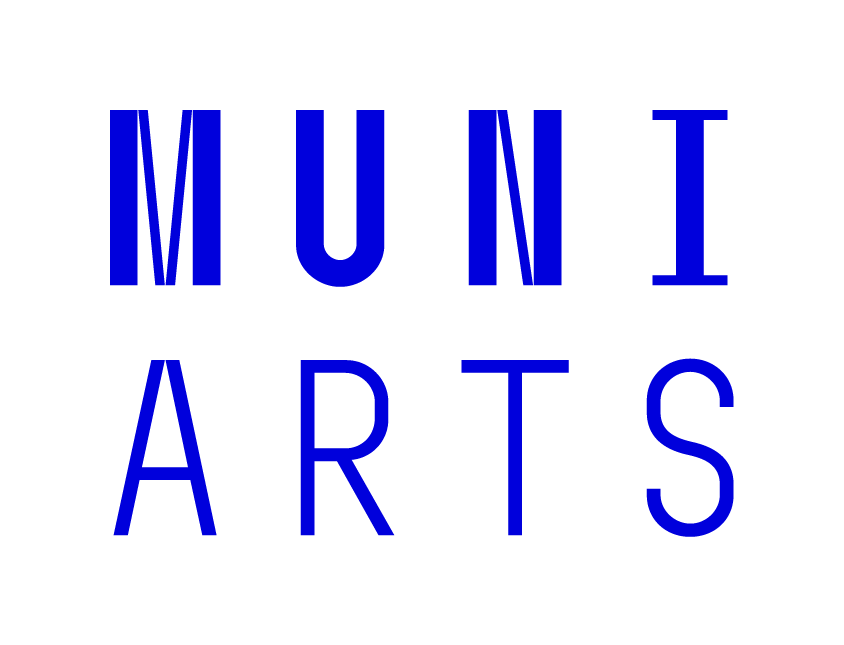 Propagace nizozemskojazyčné literatury  v českém prostředí
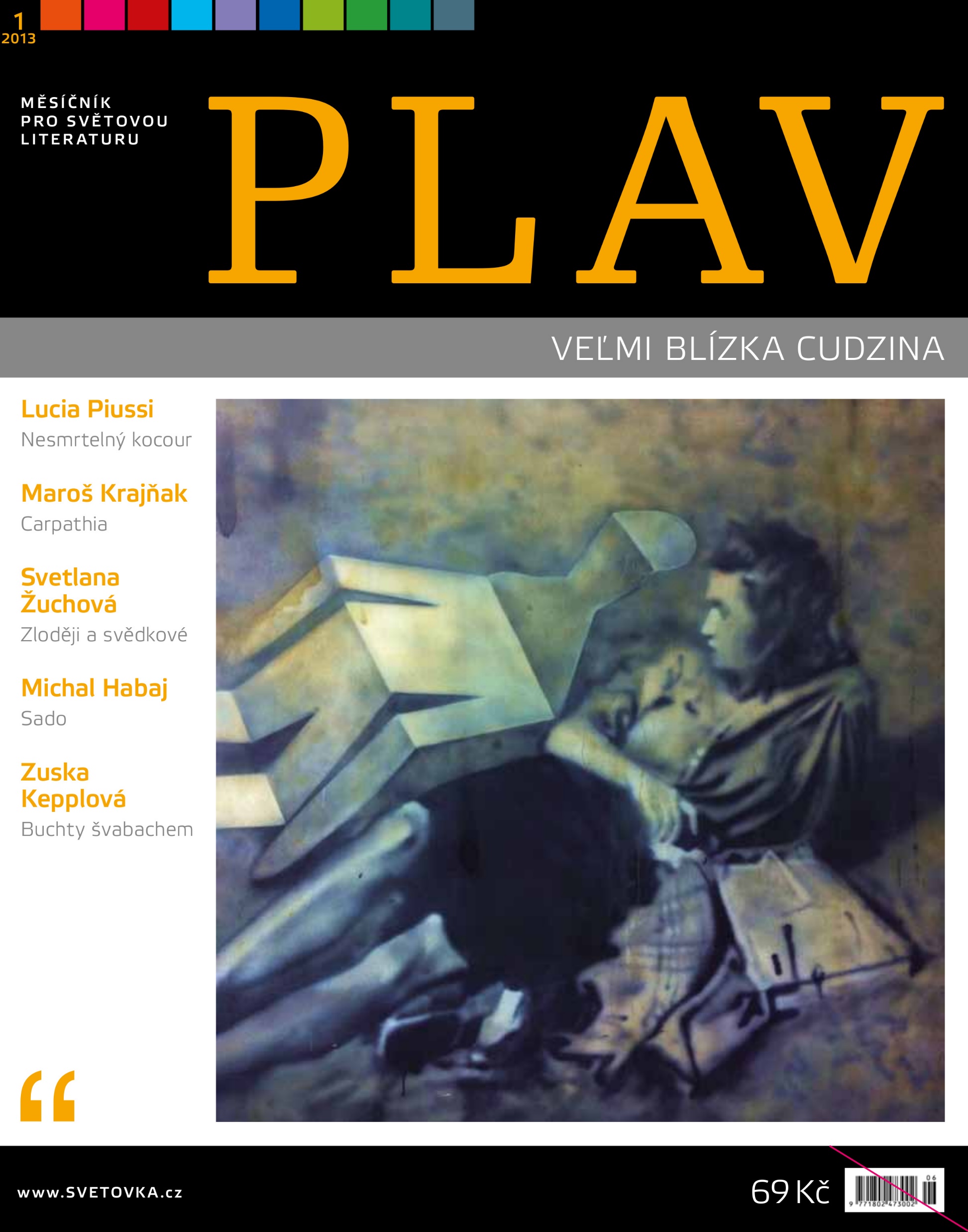 Noc literatury
Festival spisovatelů
Svět knihy
http://www.iliteratura.cz/
Časopisy: Plav, NE-BE
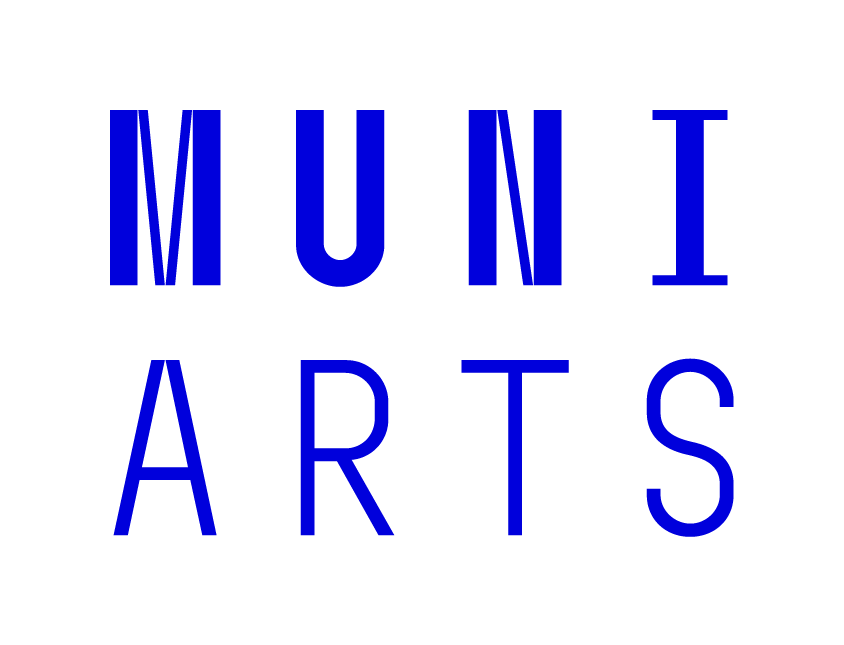 Přístupy k recepci
kritika: recepční výzkumy málo podložené teoreticky
pokusy o změnu: CODL, Object: Nederlandse literatuur in het buitenland. Methode: onbekend
polysystem theory – Itamar Even-Zohar
field theory – Pierre Bourdieu
sociologický přístup
instituční přístup
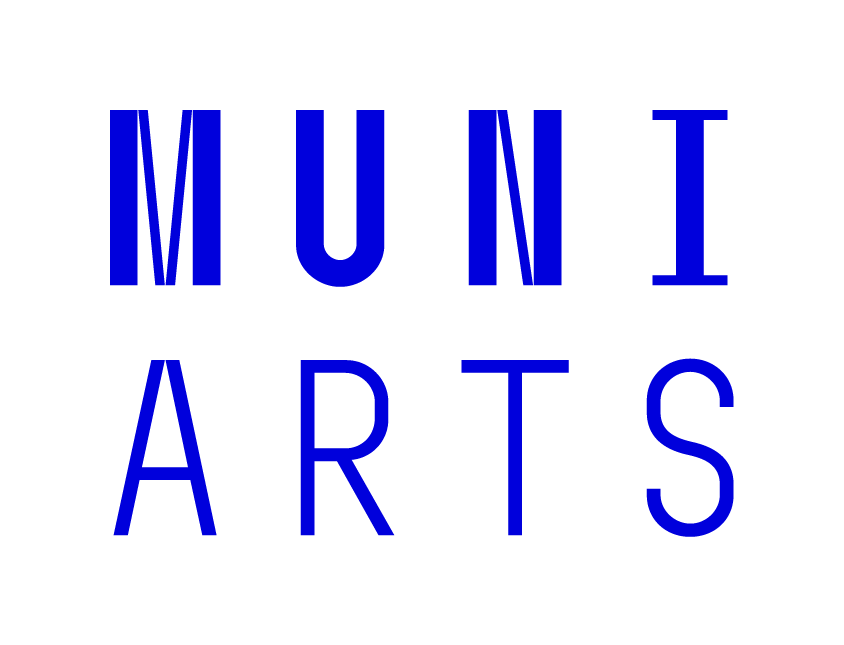 Field theory – Pierre Bourdieu (1)
literární pole = ‘an independent social universe with its own laws of functioning, its specific relations of force, its dominants and its dominated, and so forth’ (Bourdieu 1993: 163) 
‘To speak of “field” is to recall that literary works are produced in a particular social universe endowed with particular institutions and obeying specific laws.’ (ibidem)
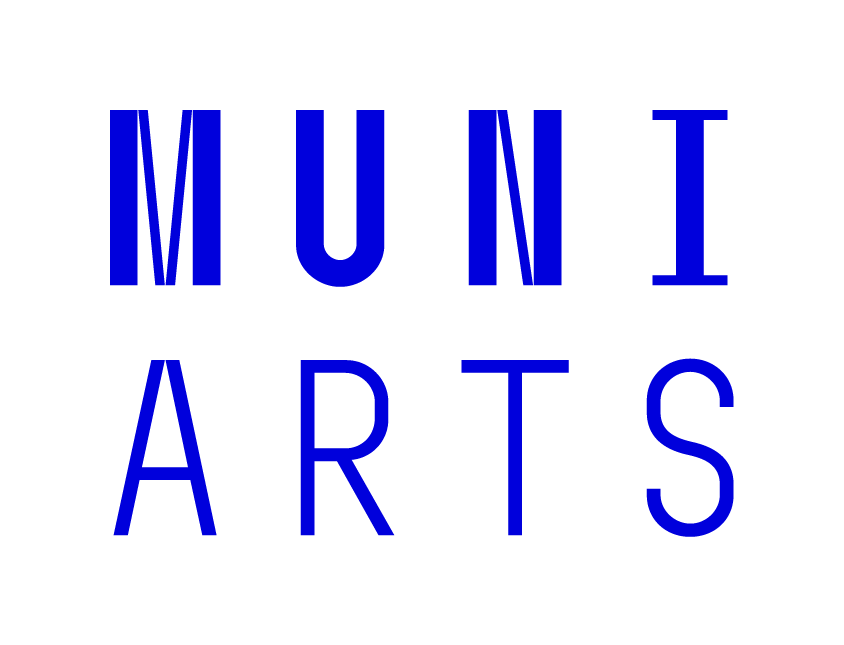 Field theory – Pierre Bourdieu (2)
‘field of forces’
‘a universe of belief’
field of restricted production X field of large scale cultural production
economic profit X symbolic capital
short run succes  X long run succes
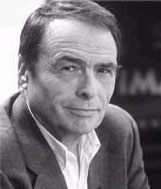 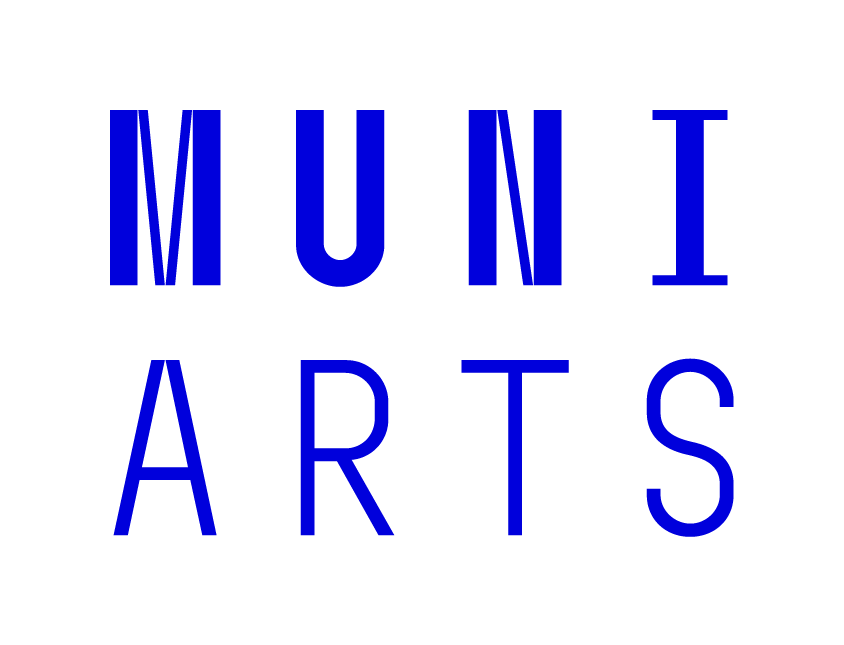 Polysystem theory (1)
Itamar Even-Zohar (‘Polysystem Studies’ 1990)
polysystem = ‘a multiple system, a system of various systems which intersect with each other and partly overlap, using concurrently different options, yet functioning as one structured whole, whose members are interdependent’ (Even-Zohar 1990: 11)
literary system = ‘[t]he network of relations that is hypothesized to obtain between a number of activities called “literary,” and consequently these activities themselves observed via that network’ (Even-Zohar 1990: 28 en 85)
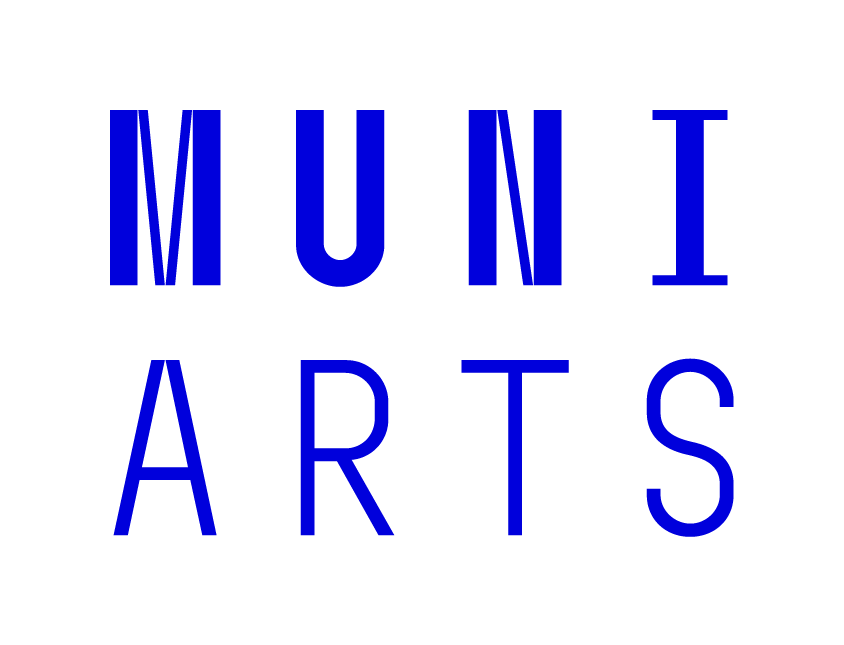 Polysystem theory (2)
části literárního systému (Even-Zohar 1990: 31):
INSTITUTION [context]
REPERTOIRE [code]
PRODUCER [addresser] --------------------------[addressee] CONSUMER ("writer") ("reader")
MARKET [contact/channel]
PRODUCT [message]
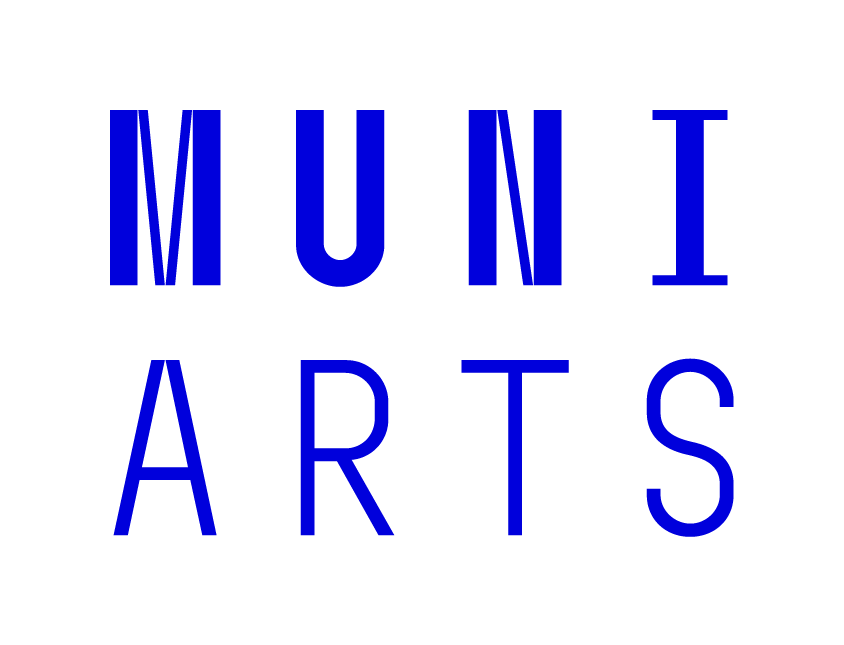 Polysystem theory (3)
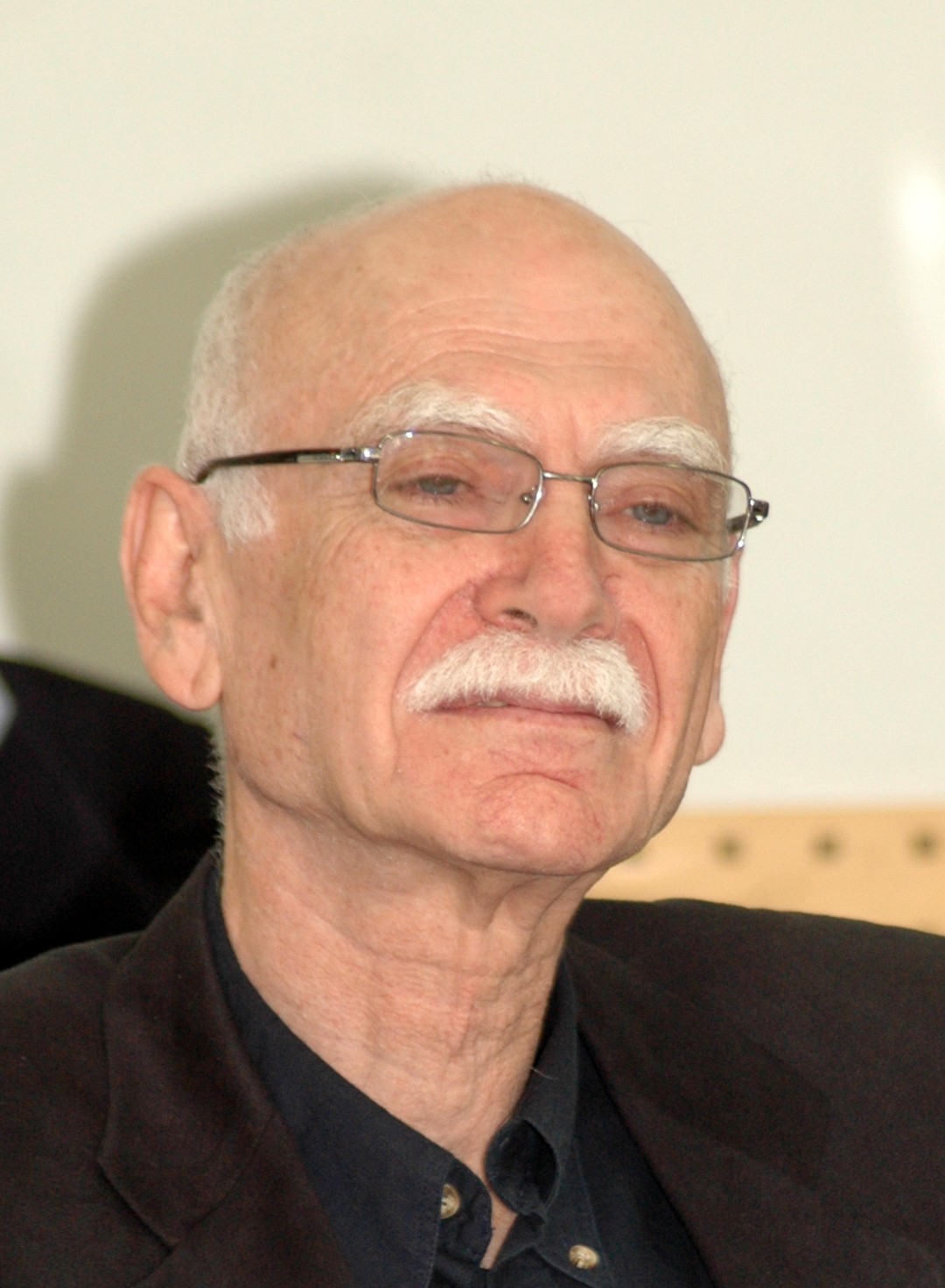 ‘[…] a CONSUMER may “consume” a PRODUCT produced by a PRODUCER, but in order for the “product” (such as “text”) to be generated, a common REPERTOIRE must exist, whose usability is determined by some INSTITUTION. A MARKET must exist where such a good can be transmitted.’ (Even-Zohar 1990: 34)
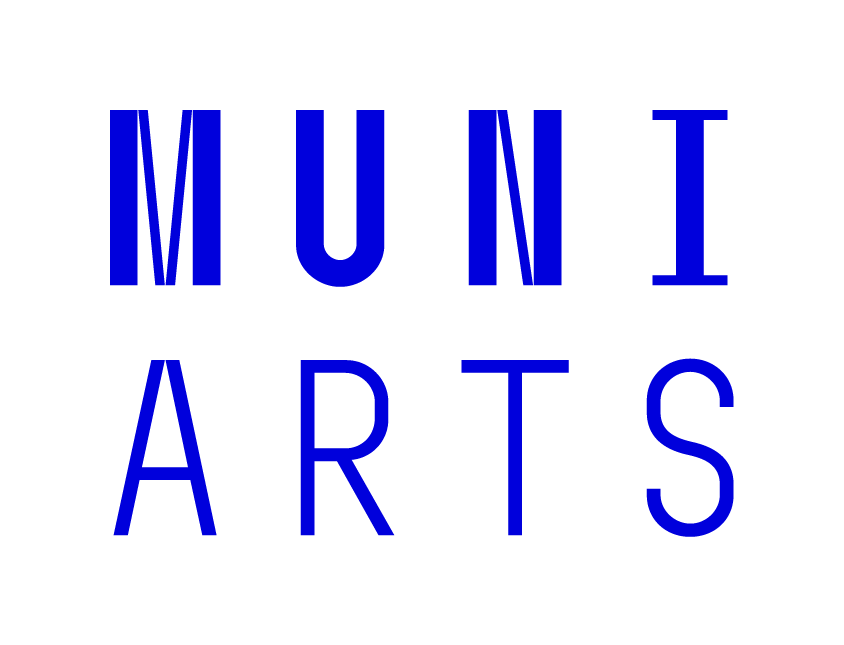 Polysystem theory (4)
centrum X periferie
centrum = ‘official culture as manifested inter alia in standard language, canonized literature, patterns of behavior of the dominating classes’ (Even-Zohar 1990: 14)

kanonizace
‘those literary norms and works (i.e., both models and texts) which are accepted as legitimate by the dominant circles within a culture and whose conspicuous products are preserved by the community to become part of its historical heritage’ (Even-Zohar 1990: 15)
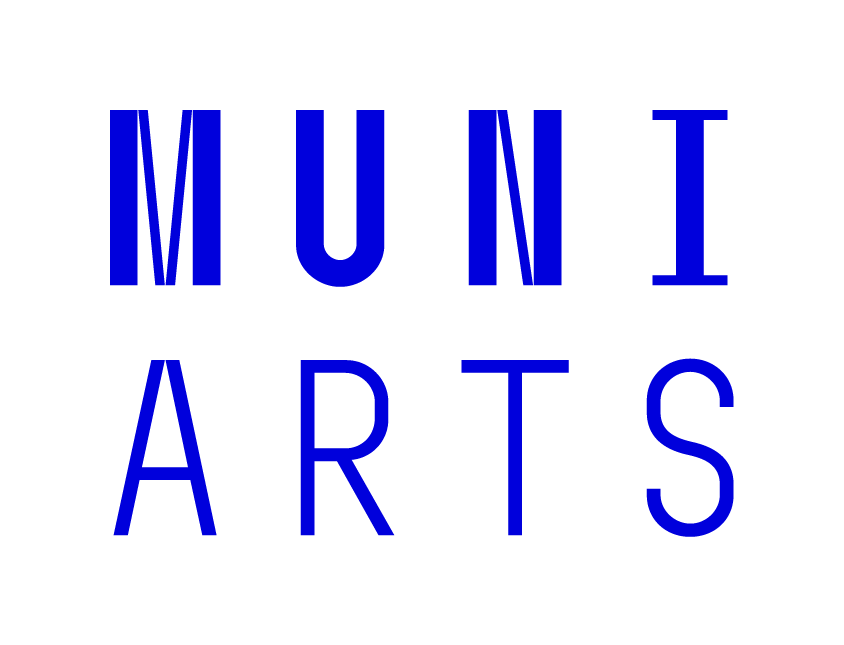 Polysystem theory (5)
interference
‘Interference can be defined as a relation(ship) between literatures, whereby a certain literature A (a source literature) may become a source of direct or indirect loans for another literature B (a target literature).’ (Even-Zohar 1990: 54; 92-93) 
10 zákonů interference
závislé vs. nezávislé systémy
‘Yet for some literatures, the situation of dependence may be either longer or more frequent, for reasons which go far beyond the state of the literary system as such.’ (Even-Zohar 1990: 56)
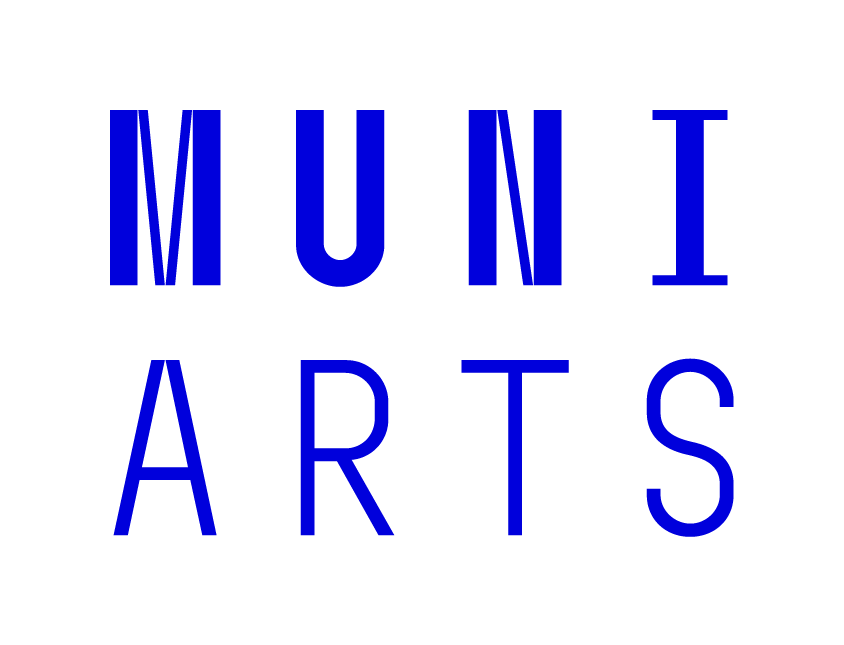 Překlady
‘[…T]hey are existing texts revived in a new form.’ (Naaijkens 2010: 3) 
‘translations […] discover the original text, and even become originals in their own right’ (Van Uffelen 2017: 93)
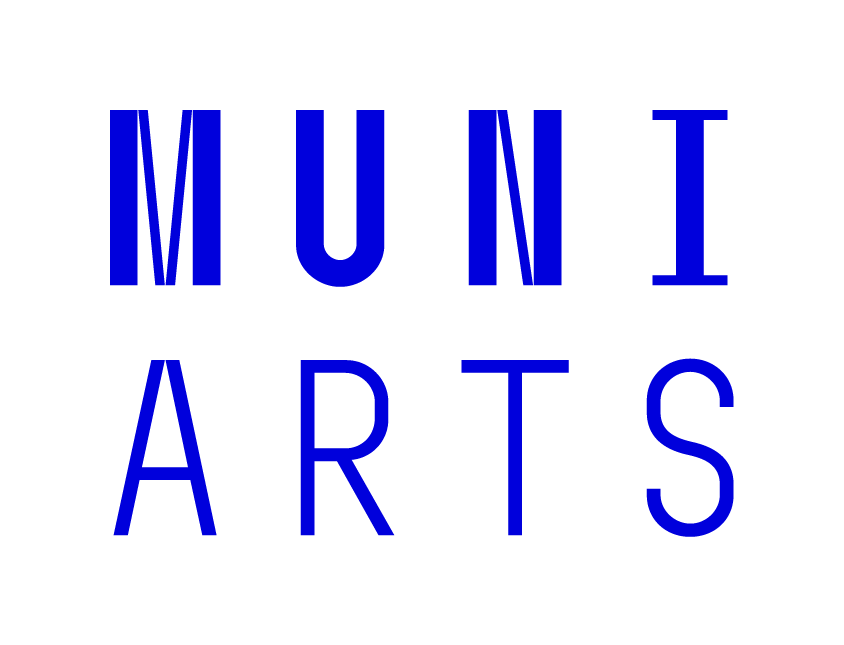 Funkce překladu
‘an instrument of mediation and exchange, it may also fulfil political or economic functions, and constitute a mode of legitimation, in which authors as much as mediators may be the beneficiaries’ (Heilbron & Sapiro 2007: 103) 
‘“an essential measure of the scale and effectiveness of consecration” of writers’ (Casanova in Naaijkens 2008: 309)
‘[c]rucial to the flow of themes, images, forms and ideas across boundaries’ (Susan Bassnett in Naaijkens 2010: 5)
posílení vlastní literatury (De Geest 2008: 31)
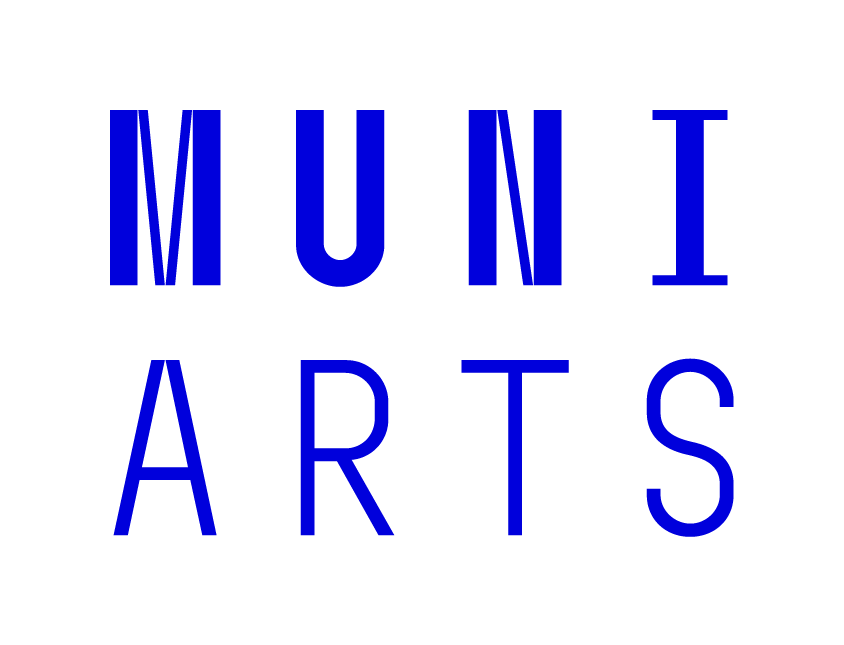 Typy překladu
Naaijkens (2010: 4): ‘a crucial’ or a ‘minor role’ 
Lefevere in: Hermans 2020: 129: ‘refractive’ en ‘descriptive’ translation
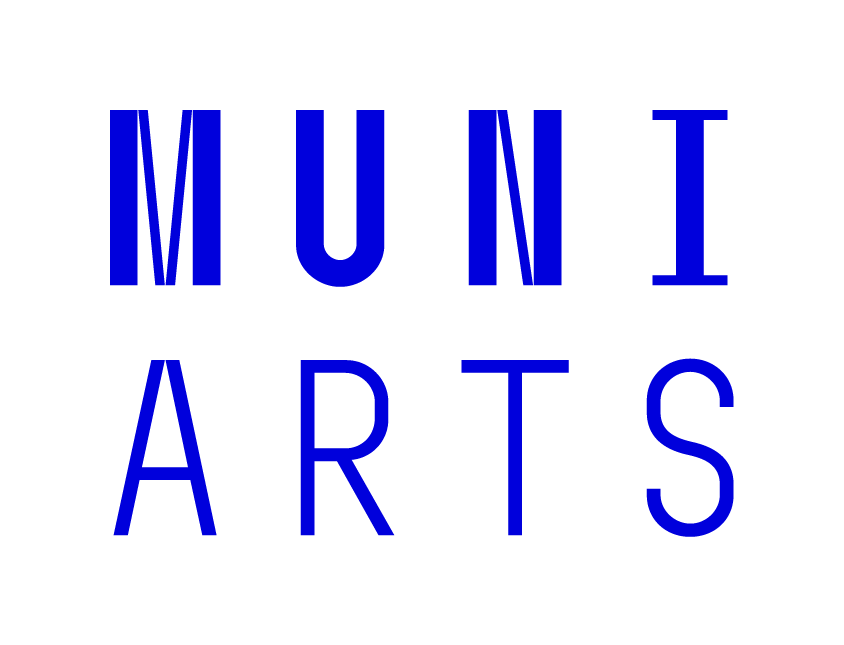 Výběr literatury na překlad
‘aesthetic considerations, the taste and state of understanding of the reader and the interests of the publishers (the needs of the “cultural market”) as well as the powers and the ideological background outside the literary system’ (Somló 2010: 135)
‘facts of target cultures’ (Toury in Smolka Fruhwirtová 2011: 7)
Het vertaalde boek was in een bepaalde periode in het doel-land, dus in het land van aankomst, nuttig en belangrijk, al scheen het in het land van herkomst vaak omstreden te zijn.’ (Krijtová 2004: 91)
‘In this sense, translating is also a form of anthologizing.’ (Naaijkens 2008: 313)
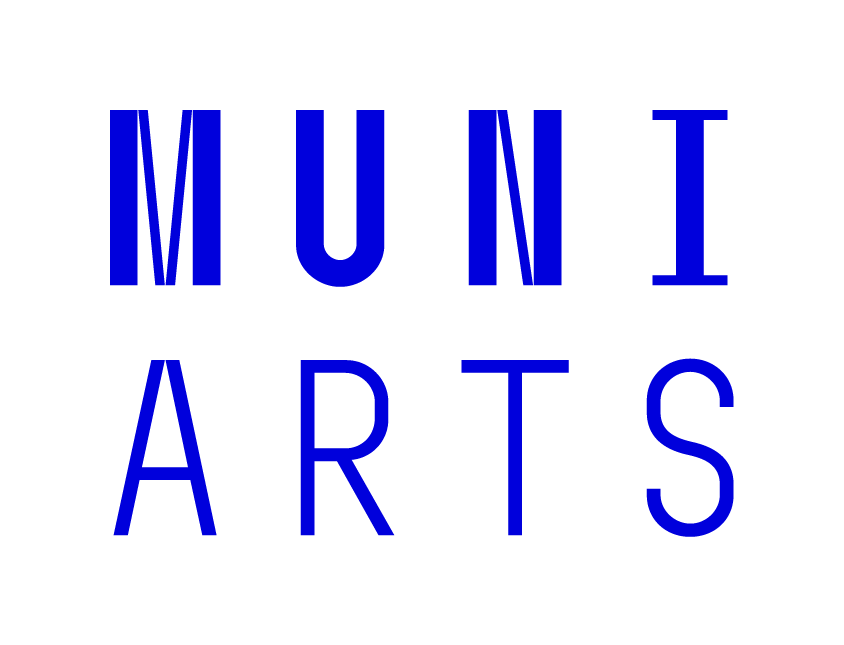 Kulturní zprostředkovatelé
kritici, akademici, nakladatelství, ambasády, instituce a fondy (Nederlands Letterenfonds)
‘The agents of change – mediators and translators – act as a conduit between cultures […].’ (Naaijkens 2010: 5) 
‘[...] an informant who transfers cultural knowledge from a primary context to a secondary one; a go-between who defuses intercultural conflicts; someone who trans­forms and negotiates intercultural spaces’ (Beller & Leerssen 2007: 357)
Bonde (2006: 127-128): ‘missionaris’  X ‘helper’
překladatelé
role překladatele
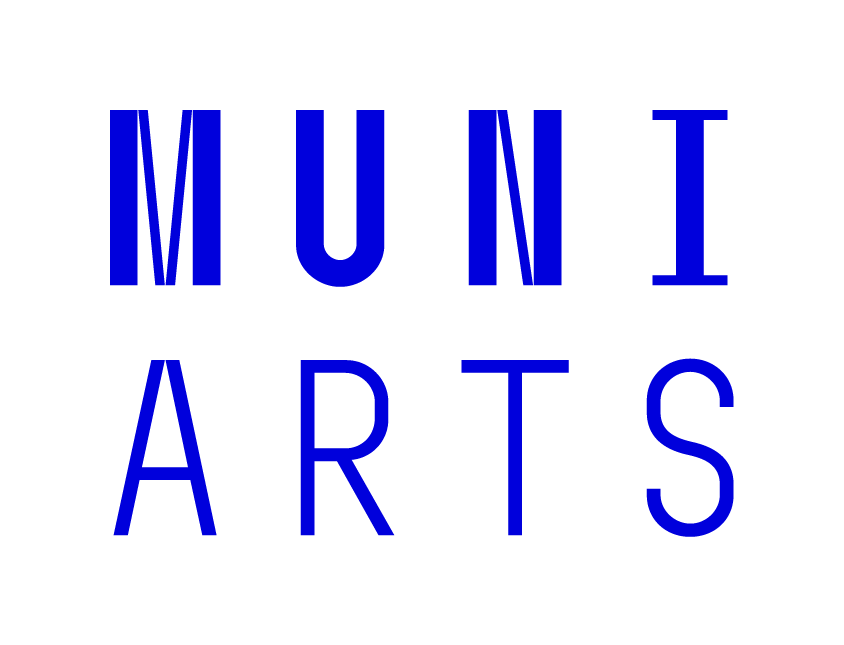 Case study: Felix Timmermans v českém literárním systému (1)
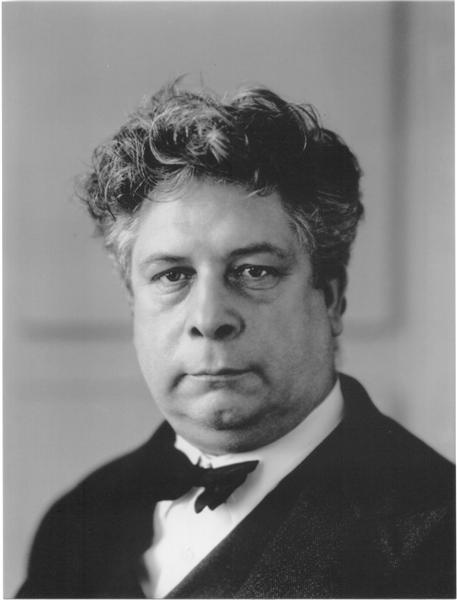 Felix Timmermans (1886-1947)
česky 1920-1995: vyšlo 17 děl (nejvíc po němčině), často víc vydání, většinou přímo z nizozemštiny
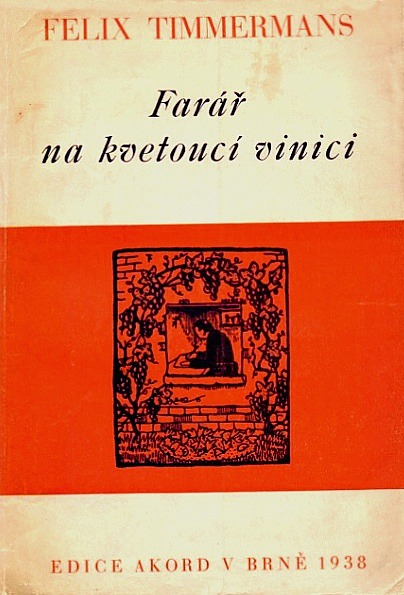 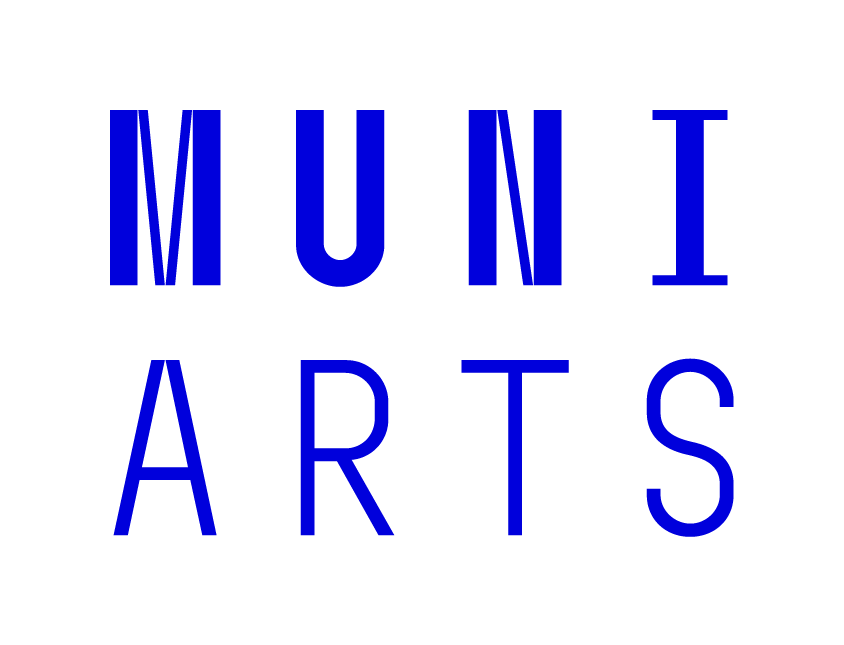 Case study (2)
V jakém nakladatelství, novinách či časopise vyšla jeho díla? Kdo je přeložil? Byla přeložena přímo, nebo přes jiný jazyk? Kdo se postaral o ilustrace? Jak velký byl náklad? Které instituce byly do vydávání zapojeny?
renomovaná nakladatelství, noviny a časopisy
poměrně známí překladatelé (překlady většinou přímo z nizozemštiny)
ilustrace od známých umělců
velké náklady
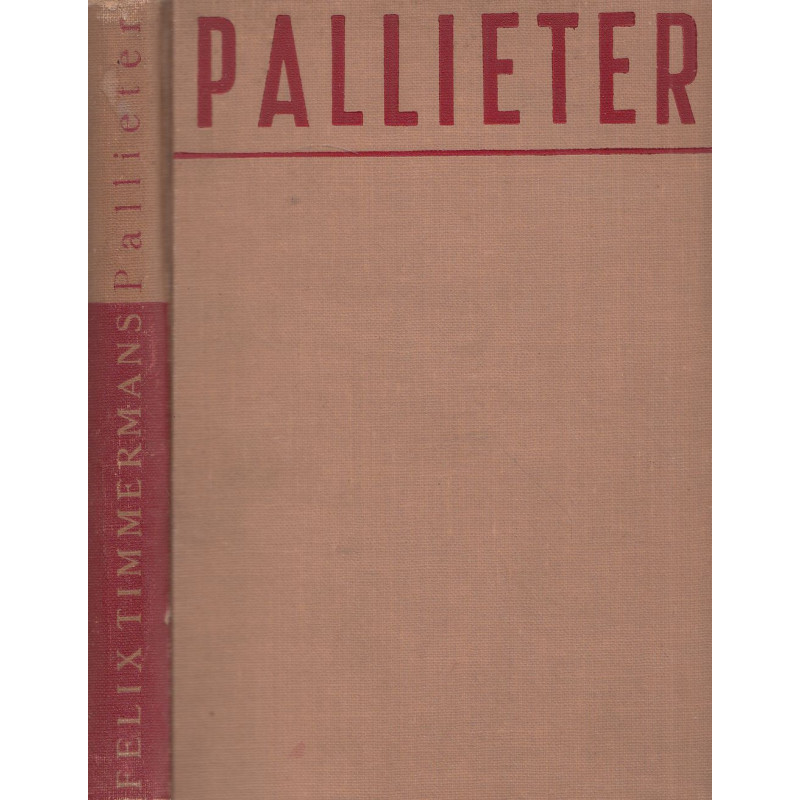 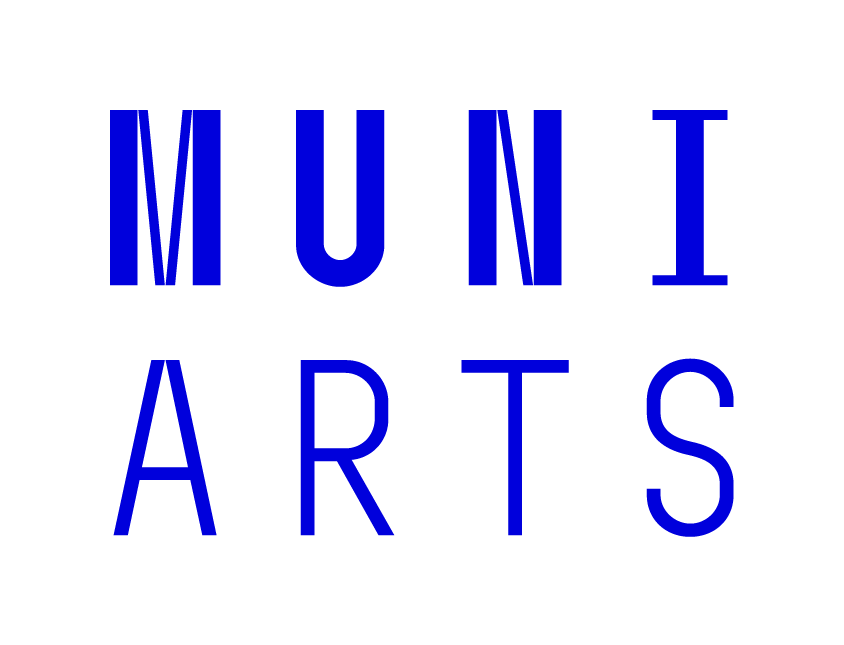 Case study (3)
Jaký názor měli recenzenti na Timmermansova díla? Jak je prezentován v literárních lexikonech a všeobecných encyklopediích? Existují adaptace jeho děl? Jaký obraz o jeho životě vznikl v tehdejších médiích? Jak může být popsána jeho (literární) reputace v Česku?
většinou pozitivní recenze (oslava radostí života, optimismus, naivita, krása vlámské přírody a výtvarného umění)
zastoupen v lexikonech a encyklopediích, zasazen do kontextu
adaptace: dvě skladby, čtení v rozhlase
zprávy o jeho životě
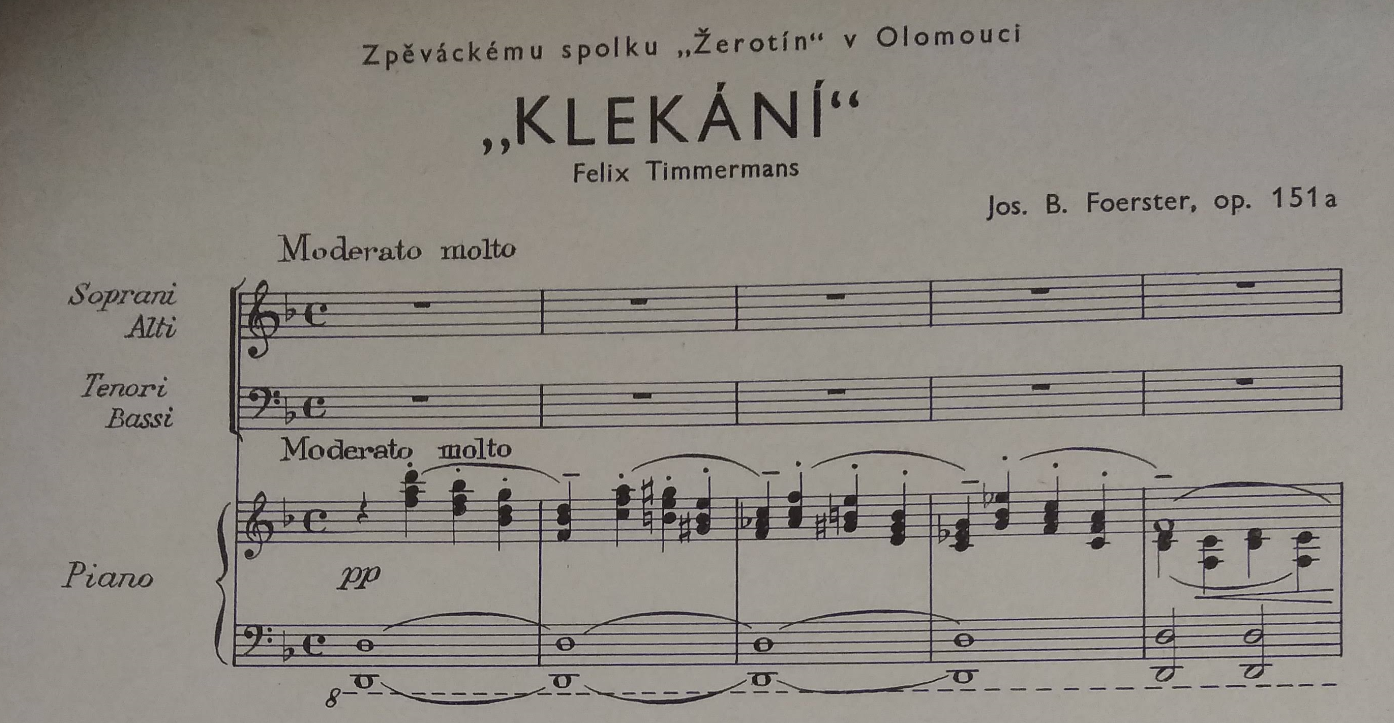 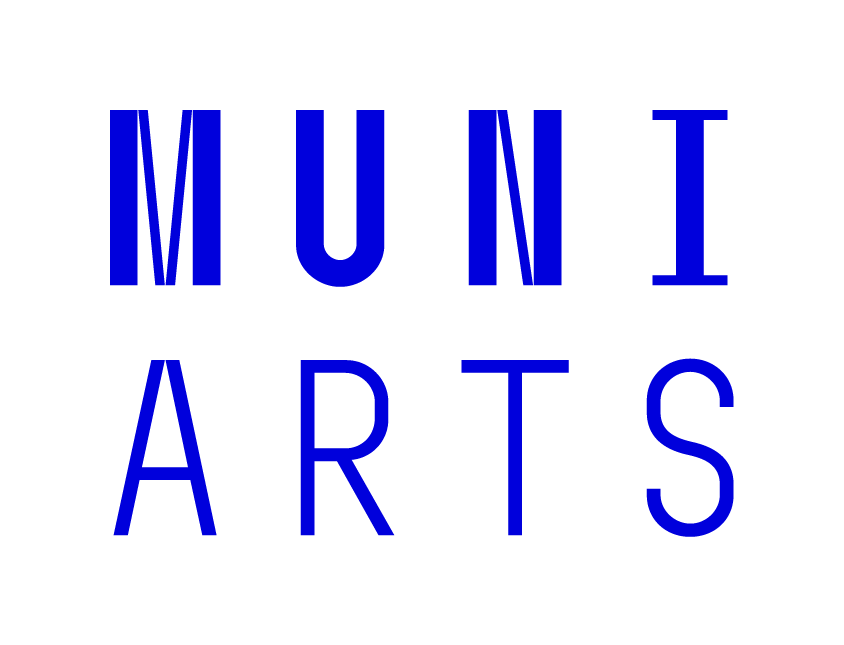 Case study (4)
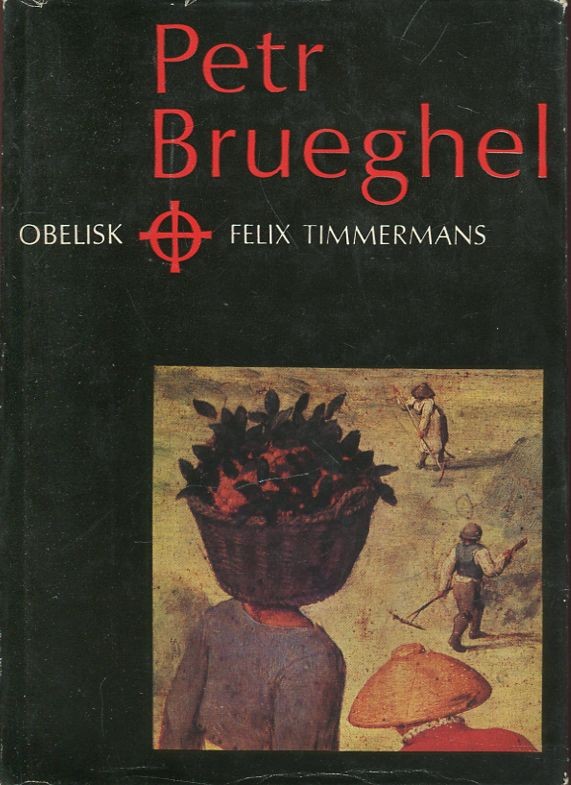 Jak politické a ekonomické klima ovlivnilo recepci Timmermanse v Česku? Byly názory na jeho díla v různých historických obdobích rozdílné?
20. léta: první překlady
30. a 40. léta: vrchol (ruralismus)
50. léta: vyřazen z knihoven
60. léta: -
70. léta: renesance
80. léta: -
90. léta: ojedinělý výskyt
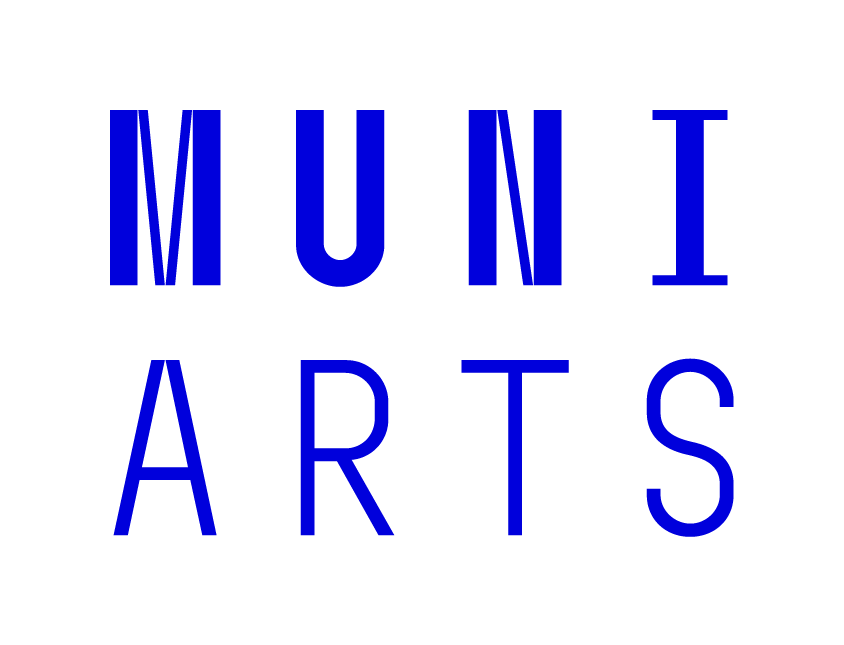 Užitečné zdroje při recepčním výzkumu
Souborný katalog českých knihoven: https://aleph.nkp.cz/F/?func=file&file_name=find-b&local_base=skc
Digitální knihovna Kramerius: http://kramerius.nkp.cz/
Bibliografie van de Nederlandse taal- en literatuurwetenschap (BNTL): http://www.bntl.nl/bntl/
Digitale bibliotheek voor de Nederlandse leteren (DBNL): https://www.dbnl.org/
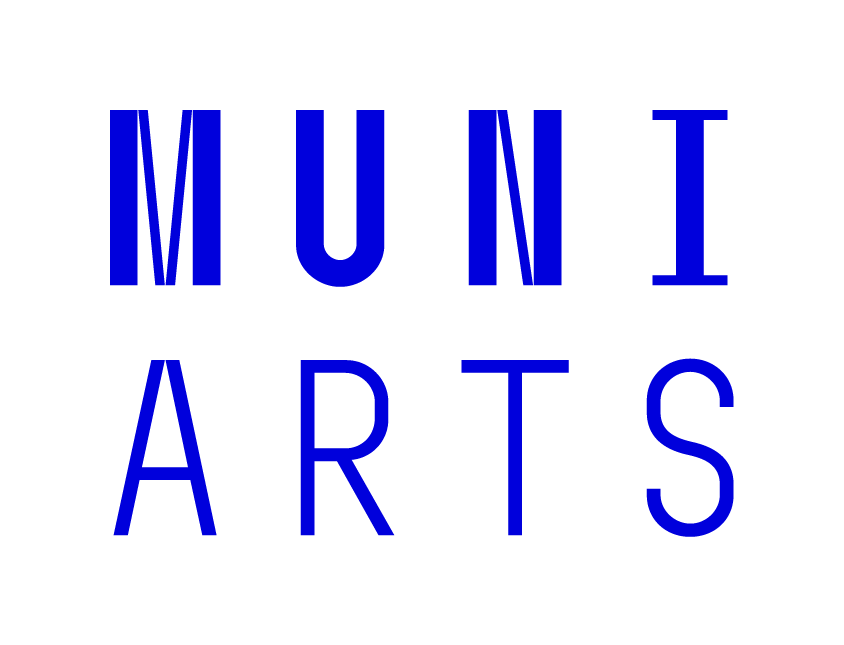 Použitá literatura
Van Uffelen 2017: Uffelen, H. van. ‘Is it Only the Original which Unfolds Anew in the Reception?’ In: Brems, E.; Réthelyi, O.; Kalmthout, T. van (ed.). Doing Double Dutch. The International Circulation of Literature from the Low Countries. Leuven University Press, Leuven 2017, p. 93-109.
Bourdieu 1993: Bourdieu, P. The Field of Cultural Production. Polity Press, Cambridge 1993.
Even-Zohar 1990: Even-Zohar, I. ‘Polysystem Studies’. In: Poetics Today (1990), jrg. 11, nr. 1.
Naaijkens 2010: Naaijkens, T. ‘Evénement ou Incident – Event or Incident – an Introduction.’ In: Naaijkens, T. (ed.). Event or Incident. On the Role of Translation in the Dynamics of Cultural Exchange. Peter Lang SA, Bern 2010, p. 3-12.
Heilbron & Sapiro 2007: Heilbron, J.; Sapiro, G. ‘Outline for a Sociology of Translation. Current Issues and Future Prospects’. In: Wolf, M.; Fukari, A. (ed.). Constructing a Sociology of Translation. John Benjamins Publishing Company, Amsterdam/Philadelphia 2007, p. 93-107.
Naaijkens 2008: Naaijkens, T. ‘Texts and the Dynamics of Cultural Transfer – Translations as Events’. In: Mutatis Mutandis (2008), jrg. 1, nr. 2, p. 305-315.
De Geest 2008: Geest, D. de. ‘Naar een “internationale” geschiedenis van de Nederlandse literatuur? Enkele kanttekeningen’. In: Kalla, I.B.; Czarnecka, B. (red.). Neerlandistische ontmoetingen. Trepfunt Wrocław. Oficyna Wydawnicza ATUT – Wrocławskie Wydawnictwo Oświatowe, Wrocław 2008, p. 25-39.
Hermans 2020: Hermans, T. ‘Into Systems’, ‘More Systems?’, ‘Translation as System’. In: Translation in Systems. Descriptive and Systemic Approaches Explained. Routledge, Oxon/New York 2020, p. 102-150.
Somló 2010: Somló, Á. ‘The Role of Literary Translators in the Mediation of Ideas and Literature Across Cultures’. In: Naaijkens, T. (ed.). Event or Incident. On the Role of Translation in the Dynamics of Cultural Exchange. Peter Lang SA, Bern 2010, p. 121-140.
Krijtová 2004: Krijtová, O. ‘Het (zelf)beeld van de Nederlandse letterkunde in Tsjechië.’ In: Praagse perspectieven 2. Handelingen van het colloquium van de sectie Nederlands van de Karelsuniversiteit te Praag. Univerzita Karlova v Praze - Filozofická fakulta, Praag 2004, p. 89-92.
Beller & Leerssen 2007: Beller, M.; Leerssen, J. (ed.). Imagology. The Cultural Construction and Literary Representation of National Characters. A Critical Survey. Rodopi, Amsterdam/New York 2007.
Wikén Bonde 2006: Wikén Bonde, I. ‘Van het ene polysysteem naar het andere. De receptie van de Vijftigers in het Zweedse literaire veld’. In: Broomans, P.; Linn, S.; Vogel, M.; Voorst S. van; Bay, A. Object: Nederlandse literatuur in het buitenland. Methode: onbekend. Barkhuis, Groningen 2006, p. 125-150.
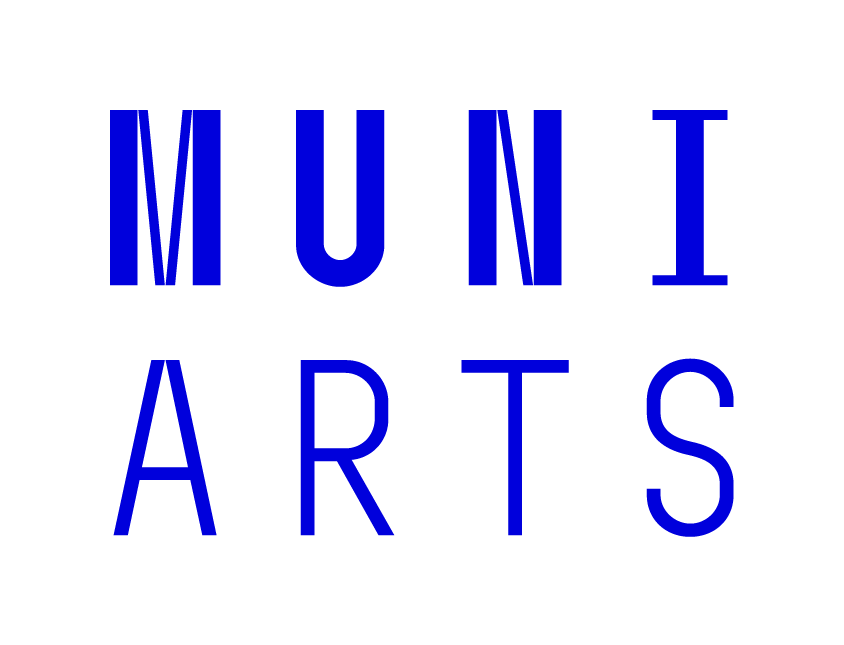 Děkuji za pozornost!
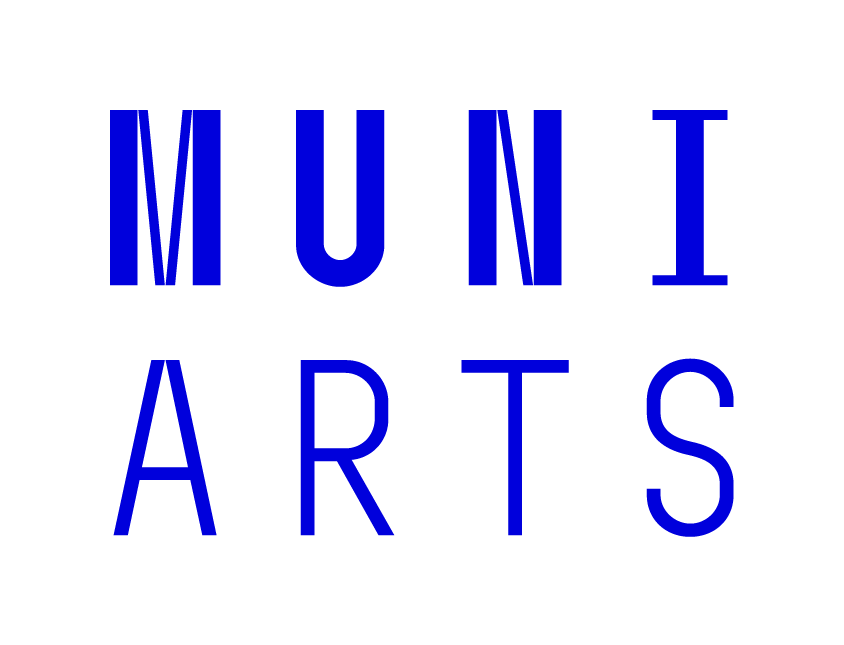